Заїкання
Заїканням у дітей називають порушення ритму, темпу і плавності мовлення, які пов'язані з судомами мовного м'язового апарату. Клінічною ознакою заїкання є мимовільне переривання мовлення, вимова слів по складах чи звуках, багаторазове повторення слів або частин слів.
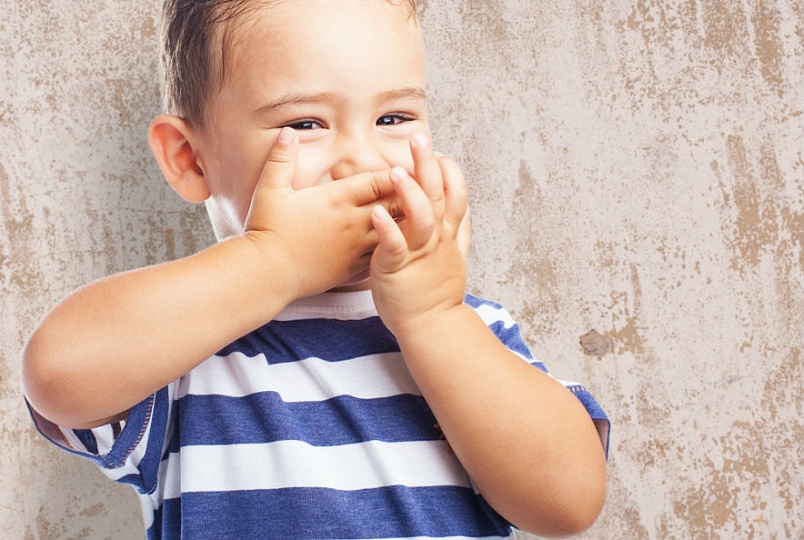 Первинне заїкання, як правило, виникає у віці від двох до п'яти років, в віці, коли відбувається формування мови. За статистикою, приблизно 2% школярів і 1,5% дорослих людей страждають заїканням.
Причини заїкання у дітей
У переважній більшості випадків до заїкання призводять такі чинники:
Сильне розумове перенапруження.
Психічна травма.
Сильний переляк.
Стрес.
Патології нервової системи, наприклад, які виникають під впливом інфекційних захворювань (енцефаліт, менінгіт та інші).
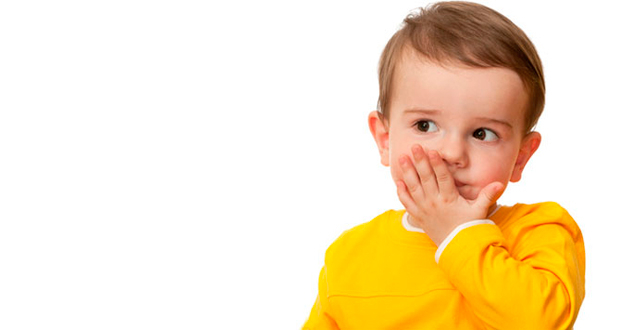 Фахівці відзначають, що ліворукі діти частіше страждають заїканням. Крім цього до заїкання призводить занадто складна для сприйняття дитини мова оточуючих.Слід зазначити, що навіть при наявності декількох факторів, які можуть провокувати заїкання у дитини, далеко не всі діти схильні до цього. До факторів ризику відносяться:
Наявність вегетативних порушень.
Наявність вроджених нервово-психічних захворювань, при наявності ураження ЦНС.
Нервозність, як риса характеру дитини.
Нічні страхи у дитини.
Захоплення відео-іграми.
Якщо в родині були випадки заїкання у родичів.
Порушення режиму дня.
Недолік сну.
Погані умови життя.
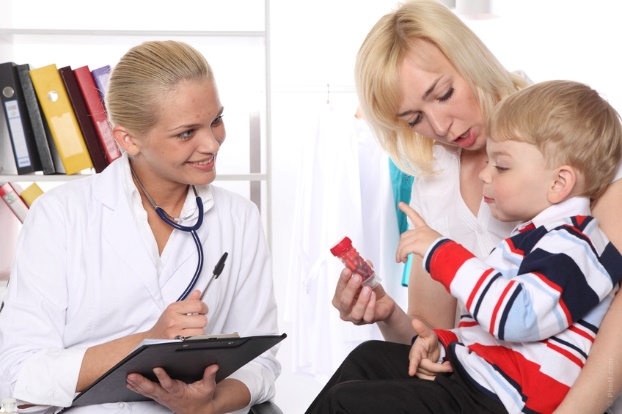 Лікування заїкання у дітей
Небезпека заїкання полягає в тому, що чим довше дитина заїкається, тим складніше потім від цього позбутися. Заїкання надалі призводить до багатьох психологічним труднощам. Вже у дорослому житті людям, які страждають заїканням, важко влаштувати своє особисте життя, побудувати кар'єру та інше. Тому дуже важливо починати лікування одразу після того, як дитина почала заїкатися, тобто від двох до чотирьох років. Ідеальний варіант починати боротися із заїканням відразу після періоду, так званого «передзаїкання», який, як відзначають багато батьків, триває від кількох годин до доби. В цей час дитина замовкає, взагалі не розмовляє, після чого мова повертається, але з явними порушеннями.Існує безліч методик лікування заїкання у дітей, але найбільшого ефекту можна досягти, якщо використовувати в комплексі кілька методик.
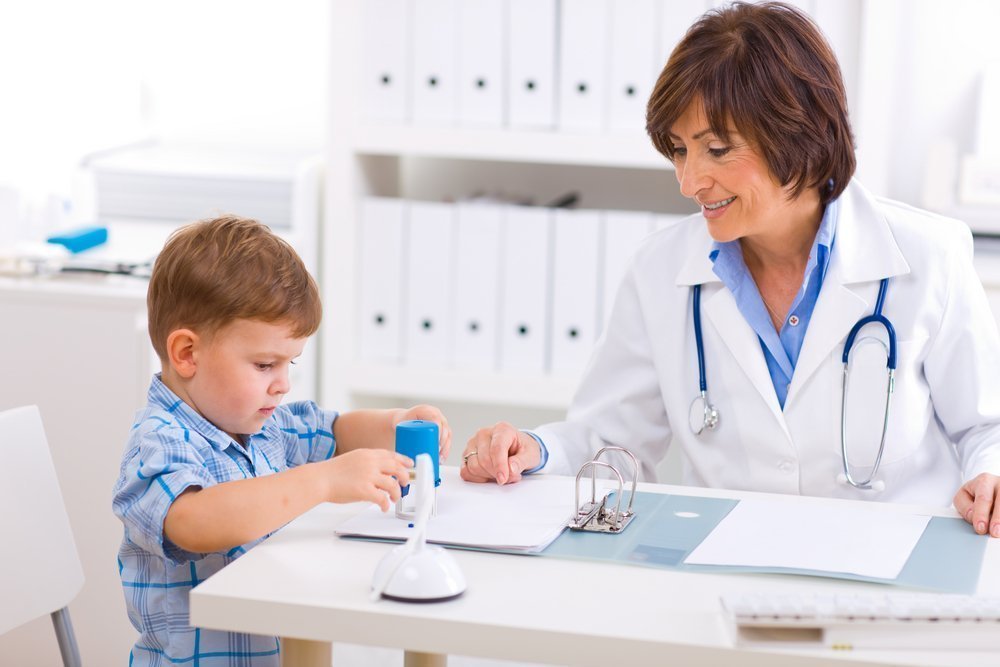 До основних напрямів у лікуванні дитячого заїкання слід відносити наступні:

Заняття з логопедом. Фахівець допоможе навчити дитину говорити плавно, підбере певний темп мовлення, тембр голосу. Заняття з логопедом усувають психологічну нервозність, допоможуть зацікавити дитину в тому, щоб говорити правильно.
Заняття з психологом. Якщо заїкання - це наслідок психологічної травми такі заняття є обов'язковими.
Дихальні практики. Правильне дихання допоможе дитині розслабитися і зміцнити артикуляційний апарат.
Медикаментозна терапія. Прийом деяких медикаментозних препаратів необхідний , якщо заїкання виникло в результаті придбаних або вроджених неврологічних відхилень.
Комп'ютерні тренажери. Існують спеціальні комп'ютерні програми, які імітують заняття з логопедом. Їх можна використовувати як доповнення до основних занять.
Лікувальна гімнастика, масаж, рефлексотерапія, заняття спортом, гіпноз показані для зняття нервової і м'язової напруги у дитини.
Що необхідно робити батькам, якщо дитина почала заїкатися

В домашніх умови, щоб основне лікування давало більший ефект, батькам необхідно дотримуватися деяких рекомендацій:
Суворо стежити за режимом сну дитини. Діти повинні спати досить багато, щоб нервова система працювала в нормальному режимі.
Перед сном не давати дитині дивитися телевізор, краще читати. Загальний перегляд телевізора не повинен перевищувати допустимий для певного віку час.
Стежити за поставою дитини, за позами під час розмови. Не допускати, щоб дитина дивилася спідлоба, змушувати притримувати підборіддя, щоб мова формувалася правильно. 
Якщо дитина занадто схвильована або нервова, давати седативні препарати (після консультації з педіатром).
Виключити шум, лайки, сварки, конфлікти в присутності дитини.
Частіше заохочувати і хвалити дитину, показувати свою любов і турботу.
Говорити при дитині правильно і повільно.
Практикувати дихальні вправи вдома.
Закріплювати логопедичні навички.
Більше гуляти на вулиці.
Своєчасно лікувати ГРЗ і ГРВІ.
Ігри та вправи на подолання заїкання
Вправи для зняття м'язової напруги.
При заїканні часто напружені м'язи обличчя, губ, язика, пальців рук. Дуже важливо навчити дитину м'язовому розслабленню під час мовлення. От деякі вправи, що допоможуть дитині розслабитися.
«Пташка махає крильцями». Підняти руки нагору, і виконувати махи руками.
«Допоможемо мамі» Помахати розслабленими кистями рук біля підлоги, імітуючи полоскання білизни.
Стати рівно, розвести руки в сторони до рівня плечей і «упустити» розслаблені руки у вихідне положення.
«Стряхнемо водичку з рук». Струснути розслабленими кистями рук, начебто струшуючи краплі води.
Нахилити голову вперед, назад, праворуч, ліворуч, а потім виконати декілька кругових обертів головою спочатку в одну сторону, потім в іншу.
Повільно покачати розслабленими руками з боків тулуба назад.
«Кулачки-силачі». Пальці рук під рахунок до 5 із силою зжати в кулачки, на рахунок 5 розтиснути, струснувши кисті рук, при цьому зосередити увагу дитини на тім, як пальчикам приємно відпочивати.
Вправи для розвитку мовного дихання
Майже у всіх дітей, що заікаються порушене мовленнєве дихання. Під час корекційної роботи з усунення заікання важливо навчити дитину говорити не поспішаючи, на видиху. Тому важливе місце в роботі займуть вправи для розвитку правильного мовного дихання.

«Кулька». Цю вправу бажано робити спочатку лежачи (щоб дитина повністю розслабилася), а потім сидячи чи стоячи. Вдих через злегка відкритий рот (живіт надувається, як кулька, плечі не піднімати). Видих через вільно відкритий рот, неначе кулька повільно здувається. Рух живота контролюється рукою. Цю ж вправу повторити з подовженим видихом на звуки (А, О, У, И). Видих під час вимови цих звуків повинен бути спокійним і безперервним.
«Задуй свічку». Короткий спокійний вдих носом, потім пауза (затримати дихання на 1-2 сек.) і довгий безперервний видих через ледве зімкнуті губи з промовлянням «пф», начебто гасячи свічку (дути можна на пальчики).
«Літак». Покладіть дитині на долонь маленький шматочок ватки чи паперу. Тримаючи долоню з ваткою на рівні рота, дитина повинна подути на «літак», щоб він полетів. Чим далі полетіла ватка, тим краще дитина зробила вдих і видих.
«Нюхаємо квіточку». Навички правильного вдиху і видиху добре відпрацьовувати на таких вправах: дати дитині понюхати квітку, духи, фрукти.
«Усі мовчать». Зробити вдих, а видихнути на звук "з”, доторкнувшись вказівним пальцем до губ, неначе попросити тиші.

«Де дзвенить комарик?» Дитина, сидячи на стільці, одночасно з поворотом тулуба праворуч-ліворуч робить довгий видих на звук з-з-з-з.
Вправи для розвитку голосу
Важливо проводити також вправи для розвитку голосу. Такі ігрові вправи необхідно проводити на добре знайомих дітям звуконаслідуваннях. Під час занять необхідно стежити за тим, щоб усі звуконаслідування дитина вимовляла на видиху.

Проспівування на одному видиху звукової доріжки а-о-у-и-е (один звук плавно переходить в інший, і кожний тягнеться не менше 2 сек.);

Проспівування на одному видиху звукової доріжки зі зміною висоти і сили голосу (пошепки, тихо, голосно, тоненьким голоском, грубим голосом);

Проспівування звуку А на видиху (зробили глибокий вдих, надули животик, плечі не піднімаються, на видиху співаємо «А-а-а-а-а-а-а!»)

Проспівування простої мелодії (наприклад, «У лісі, лісі темному, де ходить хитрий лис, росла собі ялинонька, і зайчик з нею ріс…») на звук М чи У. Тобто, дитина робить глибокий вдих, надуває животик, а потім, на безперервному видиху, начебто наспівує тільки мелодію пісеньки («м-м-м-м м-м-м-м…»)
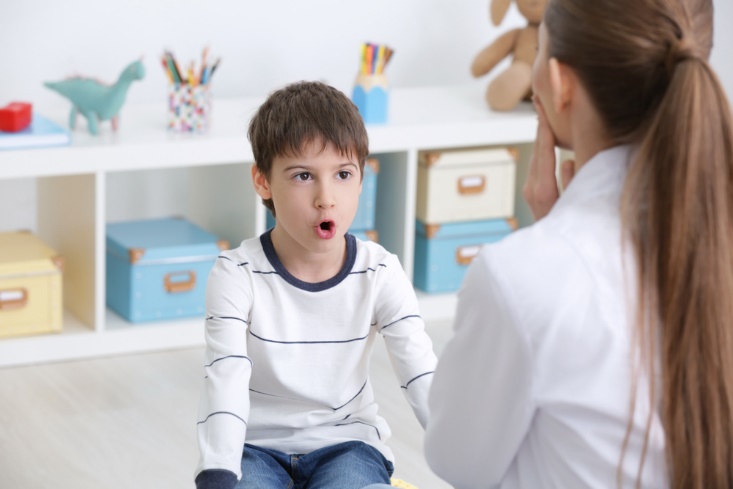 Дякую за увагу!!!